Korszerű és innovatív 
mérnökképzés!
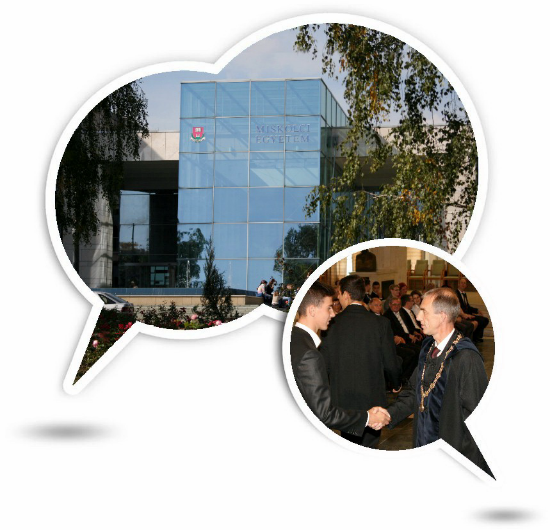 MSc tájékoztató 2018.
2018. szeptemberben indítani tervezett mesterszakok
Specializációk
Gépészmérnöki MSc
Alkalmazott mechanika
Általános géptervező
Anyagtechnológiai és hegesztéstechnológiai
CAD/CAM
Gépgyártástechnológia és gyártási rendszerek
Minőségbiztosítás
Lean-mérnök
Szerszámgépészeti
Terméktervező
Vegyipari gépészeti
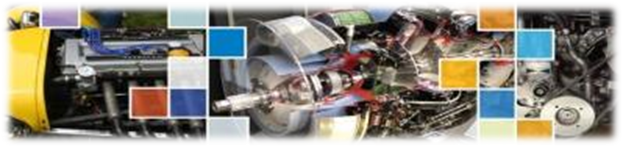 Specializációk
Logisztikai mérnöki MSc
Logisztikai folyamatok
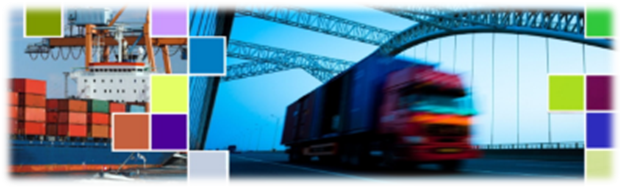 Specializációk
Mechatronikai mérnöki MSc
Gyártóeszköz mechatronika
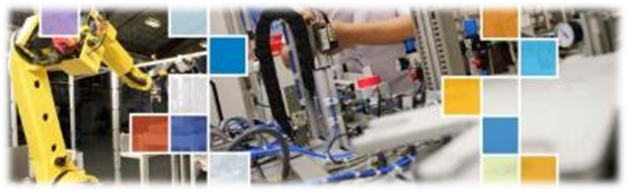 Specializációk
Mérnökinformatikus MSc
Alkalmazásfejlesztői
Kommunikációs technológiák
Termelésinformatikai
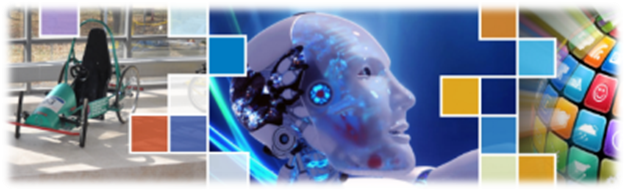 Specializációk
Villamosmérnöki MSc
Folyamatirányítási és ipari kommunikációs rendszerek
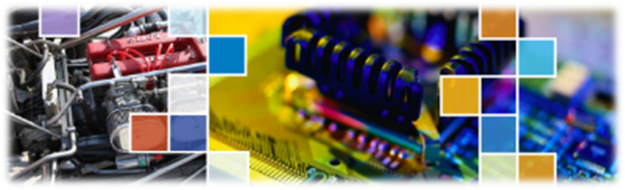 Belépési feltételek a GÉIK alapszakjain végzettek esetén
rt a mérnökök jól keresnek!
Villamosmérnöki MSc
Energetikai mérnöki MSc
Energetikai mérnöki BSc
Mechatronikai mérnöki MSc
Gépészmérnöki MSc
Logisztikai mérnöki MSc
Gazdaságinformatikus BSc
Mérnökinformatikus MSc
Villamosmérnöki MSc
Gépészmérnöki MSc
Gépészmérnöki BSc
Energetikai mérnöki MSc
Logisztikai mérnöki MSc
Mechatronikai mérnöki MSc
Energetikai mérnöki MSc
Gépészmérnöki MSc
Logisztikai mérnöki MSc
Logisztikai mérnöki BSc
Mérnökinformatikus MSc
Villamosmérnöki MSc
Mechatronikai mérnöki MSc
Mechatronikai mérnöki MSc
Villamosmérnöki MSc
Mechatronikai mérnöki BSc
Energetikai mérnöki MSc
Gépészmérnöki MSc
Logisztikai mérnöki MSc
Mérnökinformatikus MSc
Mérnökinformatikus BSc
Villamosmérnöki MSc
Logisztikai mérnöki MSc
Gépészmérnöki MSc
Logisztikai mérnöki MSc
Műszaki menedzser BSc
Mechatronikai mérnöki MSc
Energetikai mérnöki MSc
Programtervező informatikus BSc
Mérnökinformatikus MSc
Gépészmérnöki MSc
Villamosmérnöki MSc
Logisztikai mérnöki MSc
Villamosmérnök
Villamosmérnöki BSc
Energetikai mérnöki MSc
Mechatronikai mérnöki MSc
Mérnökinformatikus MSc
Felvételi jelentkezés menete
E-felveteli: online jelentkezés 2018. február 15-ig
Nem teljes kreditérték esetén: előzetes kreditelismerési eljárás, benyújtás legkésőbb február 15-ig GÉIK Dékáni Hivatalába
Adatmódosítások, dokumentumok feltöltése (adott félévben záróvizsgázók oklevél igazolása!) legkésőbb 2018. július 11-ig
 Szakmai motivációs beszélgetés: 2018. június 20.
Pontszámítás
Oklevél minősítése (max. 45 pont) + szakmai és motivációs beszélgetés (max. 45 pont)
VAGY
Szakmai és motivációs beszélgetés pontszámának duplázása
+ maximum 10 többletpont alapján
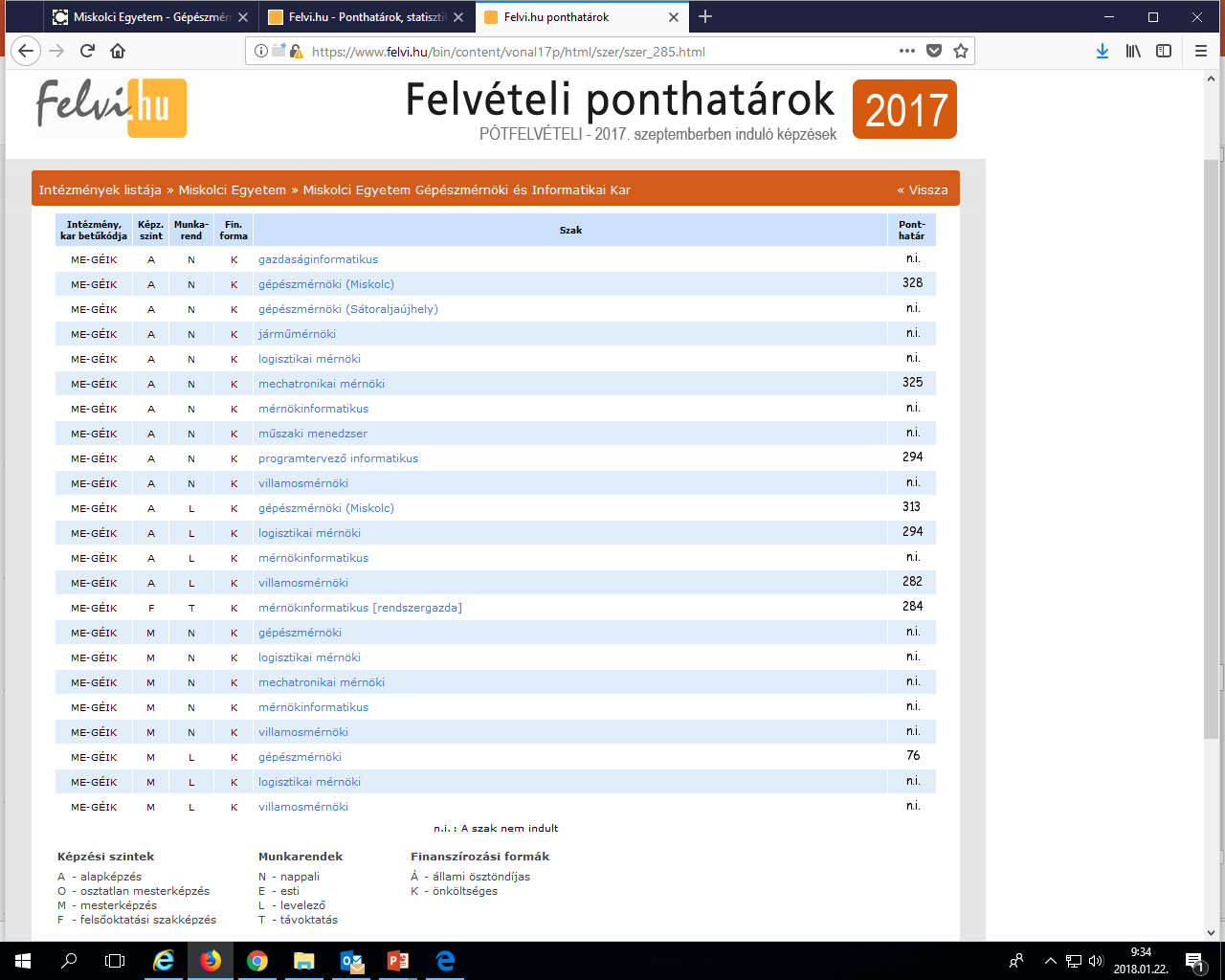 Ponthatárok 2018. szeptember
HVG Diploma különszám rangsora
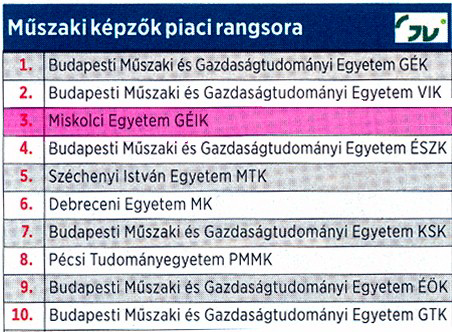 rt ez egy dobogós hely!
A tanulmányok és a végzett munka vertikális illeszkedése képzési szint szerint
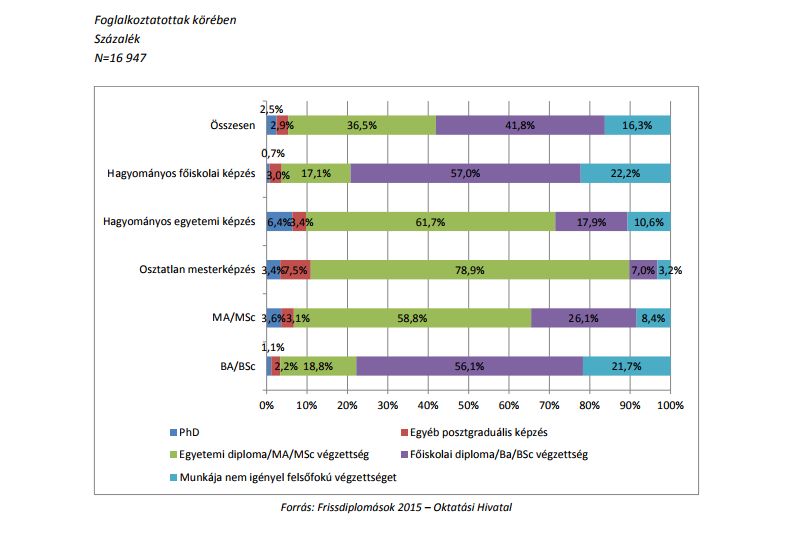 Doktori (PhD) képzések a Gépészmérnöki és Informatikai Karon
Sályi István Gépészeti Tudományok Doktori Iskola

Hatvany József Informatikai Tudományok Doktori iskola
rt itt később is megtalálod a helyed!
Kiemelt ipari partnereink
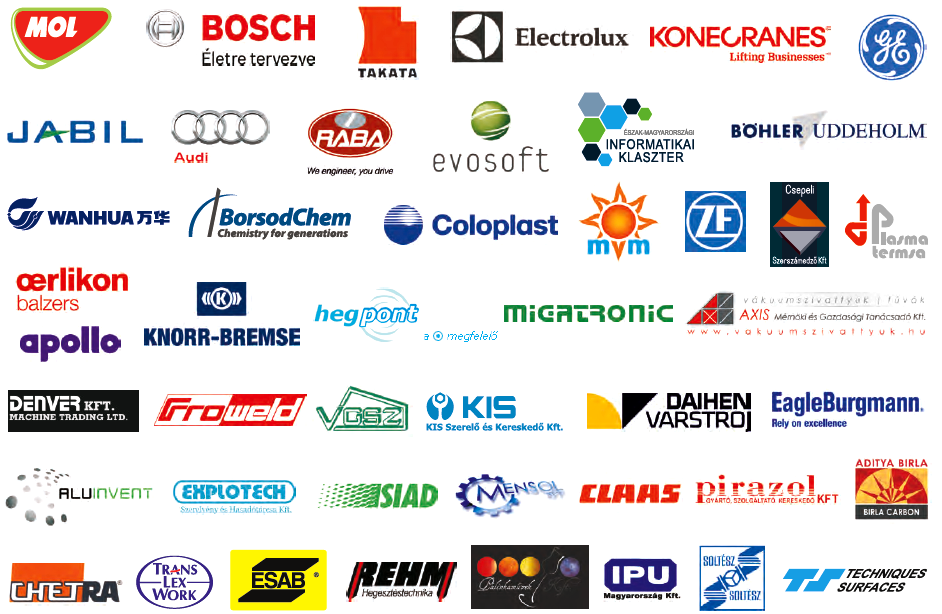 Nem kétséges, ITT A HELYED!
Korszerű és innovatív mérnökképzés!
Gépészmérnöki és Informatikai Kar
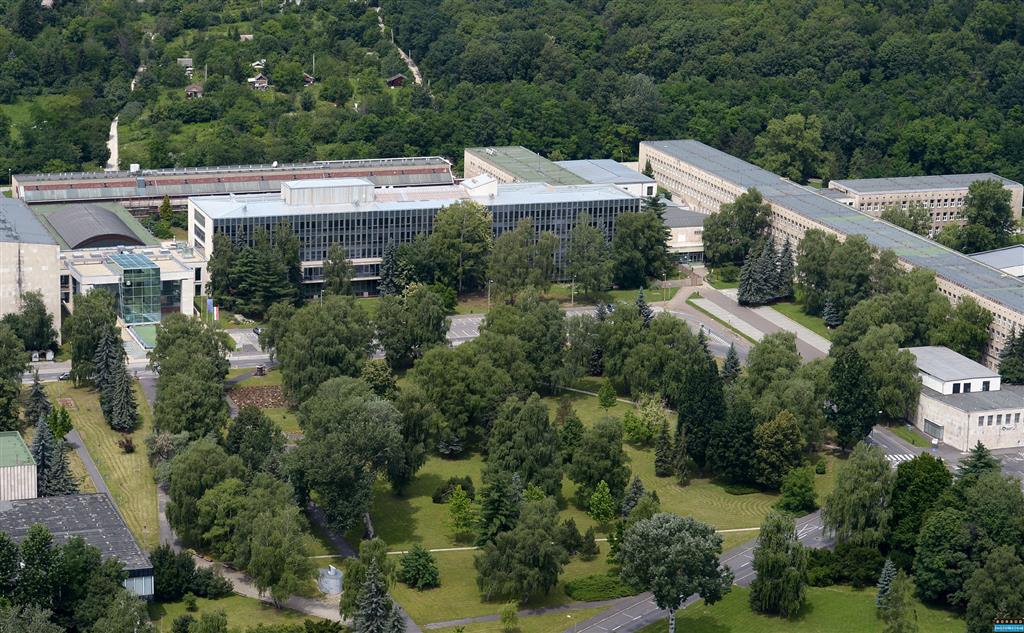